WELCOME
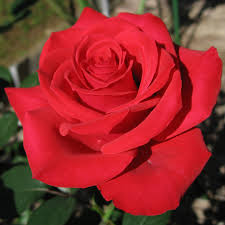 Teacher’s Identification
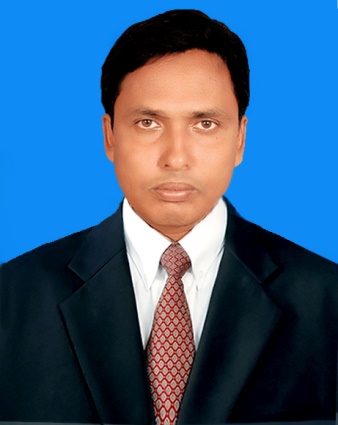 Md.Zakaria Ibne Mahatab    Head TeacherJagonnathpur Govt.Primary ShcoolChirirbandar,Dinajpur          
Mobile No: 01723006285
Lession Identification
Class:   Three         Time: 40 minutes 
  Subject:   English  For Today
       Unit:   30 (Punctuation and Capital Letters 
 Lesion:   1-3 
Activity:  B  
       Date:   01-02-2021
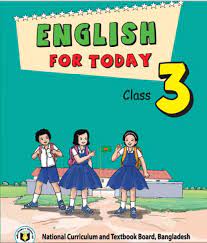 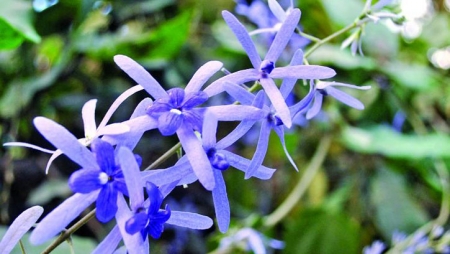 Learning Outcomes
Student will be able to
Reading:
7.1.1  recognize punctuation marks and read accordingly. 
Writing:
5.1.1   use full stop.
5.1.2   use comma.
5.1.3 use question mark.
6.1.1   use capital letters for sentence beginnings.
6.1.2   use capital letters for proper nouns.
Let’s Sing a song
https://www.youtube.com/watch?v=CuI_p7a9VGs
Punctuation  and capital Letters
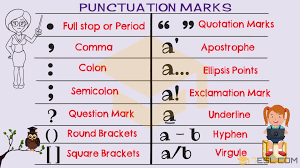 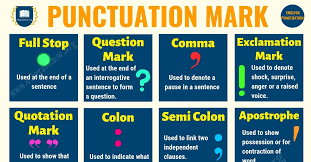 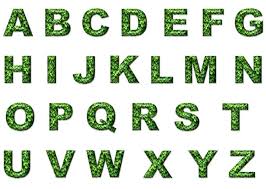 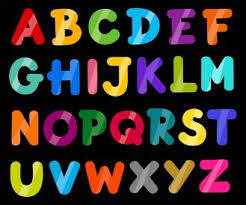 Capital letter
We will know, where we use capital letter
The first letter of a sentence write with capital letter.
It is Sunday morning.
We live in Dinajpur.
People name always write with capital letter
Maliha, Zakaria, Riya, Mashuk
Riya and Mashuk are at school.
Mashuk is a good boy.
Country’s name always write with capital letter
Bangladesh, India, America
Maliha is Bangladeshi.
City’s name always write with capital letter
Dhaka, Dinajpur, Rangpur
Dhaka is the capital of Bangladesh
River’s name always write with capital letter
Buriganga, Padma, Jamuna
Maliha lives near the Buriganga River.
Rajshahi stand on the bank of Padma river.
Month’s name always write with capital letter
January, June, July, August
In June, July and August, there is a lot of rain in Bangladesh.
Day’s name always write with capital letter
Saturday, Sunday, Monday, Tuesday, Wednesday, Thursday, Friday
It is Sunday morning.
Saturday is the first day of a week.
Some one address, title, designation always write with capital letter
Dr. Mr. Mrs.
They are in the school yard with their school teachers, Mr. Mahbub and Mrs. Fareha.
Dr. Murshid is a good man.
Punctuation  Mark
Punctuation marks are symbols that are used to aid the clarity and comprehension of written language. Some common punctuation marks are the period, comma, question mark, exclamation point, apostrophe, quotation mark and hyphen.
We will know where we use punctuation mark
Full stop (.)-Generally we use full stop at the end of a sentence.
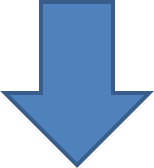 It is Sunday morning .
Riya and Mashuk are at school .
Comma (,)- Used to denote a pause in a sentence.
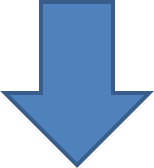 They are in the school yard with their school teachers, Mr. Mahbub and Mrs. Fareha.
At a glance
Some one address, title, Designation always write with capital letter.
City and Country’s name always write with capital letter
The first letter of a sentence write with capital letter.
People name always write with capital letter
Comma (,)- Used to denote a pause in a sentence.
Day and Month’s name always write with capital letter
River’s name always write with capital letter
Full stop (.)-Generally we use full stop at the end of a sentence.
Pair Work
Identify capital letter and underline them
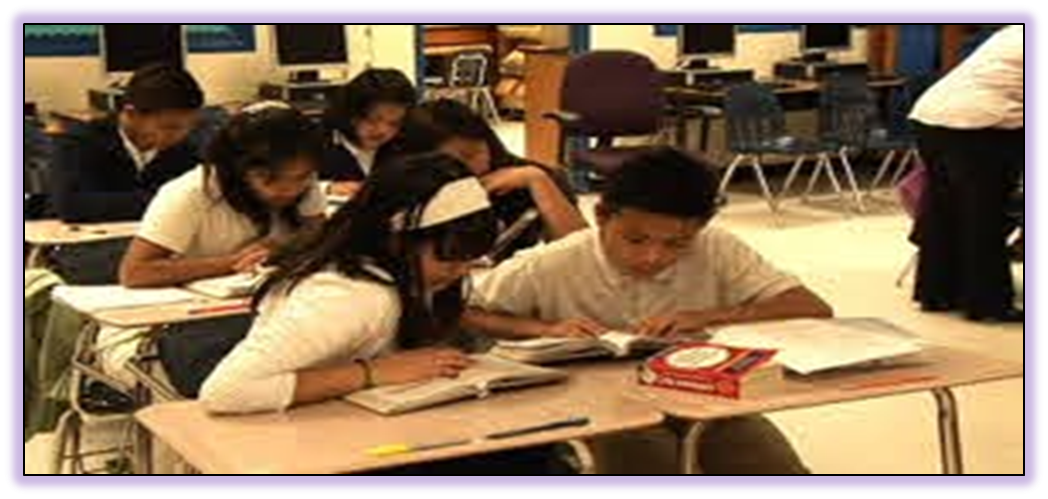 It is Sunday morning. Riya and Mashuk are at school.They are in the school yard with their school teachers, Mr. Mahbub and Mrs. Fareha.
Group Work
 Identify punctuation marks and round them.
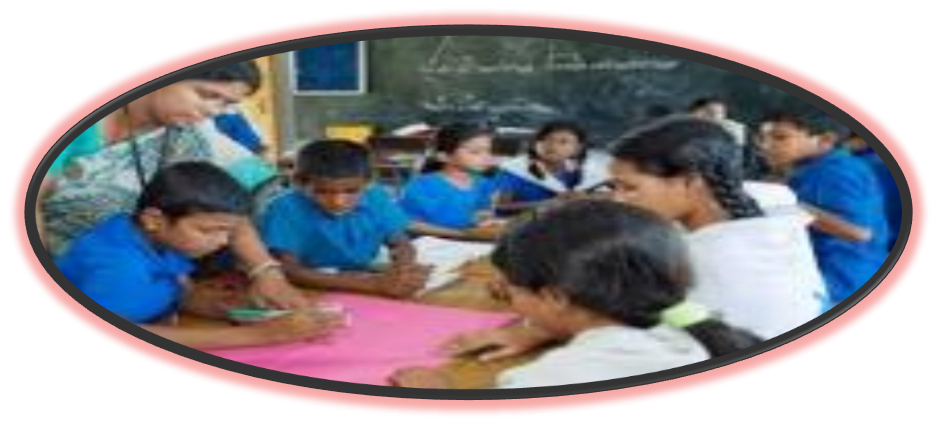 It is Sunday morning. Riya and Mashuk are at school.They are in the school yard with their school teachers, Mr. Mahbub and Mrs. Fareha.
Evalution
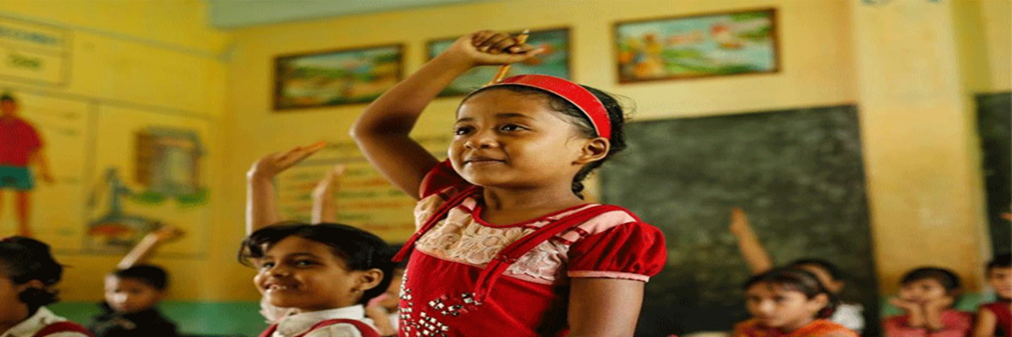 1. Where does we use capital letter?2. Where does we use fullstop?3. Where does we use comma?
Home work
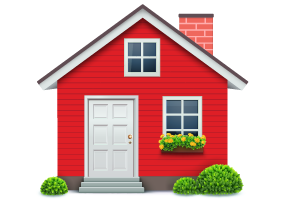 *Where does we use capital letter and punctuation marks in activity A follow again again?
Thanks